Avropa İnsan Hüquqları Konvensiyasına əsasən imicin və nüfuzun müdafiəsiSadiq Bağırov2015
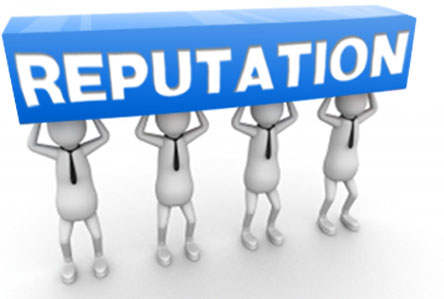 Nüfuzun anlayışı
Milli qanunvericilikdə və məhkəmə təcrübəsində şərəf, 
ləyaqət və nüfuza verilən təriflər

Ali Məhkəmə Plenumunun  qərarları:
	- “ Şərəf və ləyaqətin müdafiəsi barədə qanunvericiliyin məhkəmələr tərəfindən tətbiq edilməsi təcrübəsi haqqında” 14 may 1999-cu il tarixli;
	- “Xüsusi ittiham qaydasında şikayətlərə dair  işlərə baxılması üzrə məhkəmə təcrübəsi haqqında “ 21 fevral 2014-cü il tarixli.    

“Mülki  Məcəlləsinin 21 və 23-cü  maddələrinin şərh edilməsinə dair” Konstitusiya Məhkəməsinin 31 may 2002-ci il tarixli qərarı.
2
Ş ə r ə f - mənəvi saflıq, insanın içtimai və şəxsi   
                  davranışında tutduğu mənəvi-əxlaqi 
                  prinsiplərin məcmusu
3
L ə y a q ə t - insanda yüksək mənəvi 
                         keyfiyyətləri göstərən xassələrin 
			    məcmusu, həmçinin bu xassələrin 
			    dəyərini dərk edən şəxsin özünə 
			    qarşı duyduğu ehtiram hissi
4
N ü f u z – şəxsin yüksək mənəvi keyfiyyətləri və   
                     davranışı ilə cəmiyyətdə qazandığı 
                     mövqe,  onun bu göstəriciləri ilə bağlı 
                     cəmiyyətin rəyi
5
Avropa İnsan Hüquqları Konvensiyası nüfuz hüququnu qoruyurmu?
6
İnsan hüquqları haqqında Ümumi Bəyannamə (10 dekabr 1948)
  Maddə 12. Heç kimin səxsi və ailə həyatına özbasınalıqla müdaxilə, evinin toxunulmazlığına, gizli məktublasmalarına, sərəf və nüfuzuna özbasınalıqla qəsd edilə bilməz. Hər bir insan bu cür müdaxilələrdən və ya belə qəsdlərdən qanunla müdafiə olunmaq hüququna malikdir.
7
Avropa İnsan hüquqları Konvensiyası (4 noyabr 1950)
Maddə 8.1.

 Hər kəs öz şəxsi və ailə həyatına, mənzilinə və yazışma sirrinə hörmət hüququna malikdir.
8
Maddə 10. Fikri ifadə etmək azadlığı  

1. Hər kəs ifadə etmək azadlığı hüququna malikdir. Bu hüquqa öz rəyində qalmaq  azadlığı, dövlət hakimiyyəti orqanları tərəfindən hər  hansı maneçilik olmadan və dövlət sərhədlərindən asılı olmayaraq, məlumat və ideyaları almaq və yaymaq azadlığı daxildir. Bu maddə dövlətlərin  radioyayım, televiziya və kinematoqrafiya müəssisələrinə lisenziya tələbi qoymasına mane olmur.
9
2. Bu azadlıqların həyata keçirilməsi milli təhlükəsizlik, ərazi bütövlüyü və ya ictimai asayiş maraqları naminə, iğtişaşın və ya cinayətin qarşısını almaq üçün, sağlamlığın, yaxud mənəviyyatın mühafizəsi üçün, digər şəxslərin nüfuzu və hüquqlarının müdafiəsi üçün gizli əldə edilmiş məlumatların açıqlanmasının qarşısını almaq üçün və ya ədalət mühakiməsinin nüfuz və qərəzsizliyini təmin etmək üçün qanunla nəzərdə tutulmuş və demokratik cəmiyyətdə zəruri olan müəyyən formallıqlara, şərtlərə, məhdudiyyətlərə və ya sanksiyalara məruz qala bilər.
10
Nüfuz hüququnun avtonom hüquq statusu əldə etməsinin tarixi 

Chauvy v France (2004)
Cumpana and Mazare v. Romania (2004)
White v Sweeden (2006) 
Pfeifer v Austria (2007)
Lindon v France (2008)Karako v Hungary (2009)
Polanco Torres v Spain (2010)
11
Nüfuz hüququnun pozulmasının araşdırılması
Milli məhkəmələrin tətbiq etdiyi test

	Ali Məhkəmə Plenumunun  14 may 1999-cu il tarixli Qərarına görə məhkəmələr şərəf və ləyaqətin müdafiəsi barədə işlərə baxarkən üç halı aydınlaşdırmalıdır : 

Məlumatın vətəndaşların və təşkilatların şərəf və ləyaqətini ləkələməsi;
Həmin məlumatların doğru olmaması; 
Bu məlumatların yayılması.
12
Nüfuz hüququnun pozulmasının araşdırılmasında Avropa Məhkəməsinin tətbiq etdiyi test
1. Nüfuz hüququna müdaxilə varmı?

Məlumatlar ləkələyicidirmi?
Məlumatlar həqiqətə uyğundurmu və milli məhkəmələr bu hissədə lazımı araşdırma aparmışdırmı? Fakt, yoxsa rəy məsələsinin 
Məlumat yayılmışdırmı? (bəzi işlərdə məlumatın yayılması əhəmiyyət kəsb etməyib. Məs. Cəmaləddin Türkiyyə qarşı iş)
13
2. Məlumatın ifadə tərzi və üslubu tənqidin yol verilən həddini aşıbmı? (Cumpana v Romania (2004))

3. Məlumatın yayılması üçün təxirəsalınmaz ictimai tələbat var idimi? (Armoniene Litvaya qarşı (2008), 

4. Müəllifin niyyəti  xoş, yoxsa qərəzli olub? (Chauvy v France (2004) və White Isveçə qarşı iş (2006)
14
Təqsirsizlik prezumpsiyası və nüfuz hüququ
Məhkəmə qərarı və ya yekun qərar olmadan təqsirli bilmə 
 
1) Məlumatın yayıldığı hal (Mikolojova Slovakiyaya qarşı iş-2011 və Sances Cardenas Norveçə qarşı iş -2007)
2) Məlumatın yayılmadığı hal (Cemaleddin Türkiyəyə qarşı iş-2009, istinad Rotaru Rumuniyaya qarşı iş)
15
16
Diqqətinizə görə təşəkkür edirik!
17